Marketing Internazionale
Metodologie di analisi 
dei mercati internazionali
Prof. Antonio Iazzi
Perché è importante lo screening dei mercati esteri?   

Quali strumenti utilizzare per un’analisi a tavolino?   

Quale valore ha un’analisi condotta esclusivamente su dati secondari?
Verifica del ruolo del Marketing Intelligence nello screening dell’attrattività dei mercati

Individuazione  delle dimensioni di analisi

Costruzione di un modello  di «screening» web based
La selezione e scelta dei mercati esteri rappresenta uno dei principali elementi di criticità nella pianificazione delle strategie di internazionalizzazione (Andersen and Strandskov, 1998)

La conoscenza dei mercati è limitata (Ellis, 2000)

Le PMI hanno difficoltà nell’implementare in modo continuo e sistematico lo screening dei mercati esteri (Westhead et al., 2001; Sarasvathy, 2001)

La capacità di sviluppare adeguati meccanismi organizzativi per l'acquisizione di informazioni nonché per un utilizzo efficace, consentono di affrontare la dinamicità dei mercato   (Belich and Dubisnky, 1999)
Definire un modello di pre-test per l’analisi dei mercati esteri con l’ausilio degli strumenti di  Marketing Intelligence
Marketing Intelligence (MI)
MI è l’insieme delle attività sistematiche, mirate e finalizzate a raccogliere, sintetizzare ed analizzare i mercati, l’ambiente e la competizione esistente al fine di produrre informazioni utili per le decisioni.   

Le componenti principali (e prerequisiti) sono (Al-allak, 2010; Fleisher, 2003; 2007; Tan and Ahmed, 1999):
The internal recording system
The marketing research system
The marketing intelligence system
The marketing models
Marketing Sceening & Marketing Intelligence
Market screening
Marketing Intelligence
Attività propedeutica alla pianificazione della  strategia di internazionalizzazione: ingresso nel mercato e dotazione di risorse
Errori nella scelta dei mercati determinano difficoltà nella creazione di valore
L’utilità dello screening dei mercati dipende dalle informazioni di cui si dispone
Possibilità di accedere a informazioni
Alto potenziale informativo   
Alto livello di interazione
Country market index
ACO matrix
Topics
Index
Il modello proposto
La struttura dello strumento: 
  
Individuare le variabili di analisi per lo screening   
Assegnare il peso (ponderazione) a ciascuna variabile   
Identificare gli indicatori relativi a ciascuna variabile   
Individuare e scegliere le fonti informative per ciascun indicatore   
Definire i criteri di valutazione degli indicatori
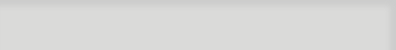 Income
Import from Italy
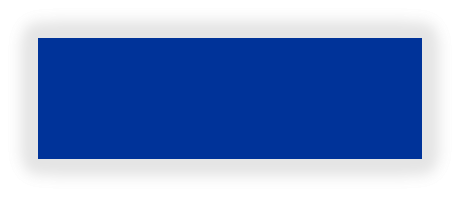 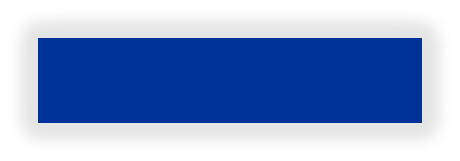 Sales concentration ratio
Export formality
Tax Burden on Citizens
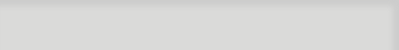 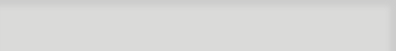 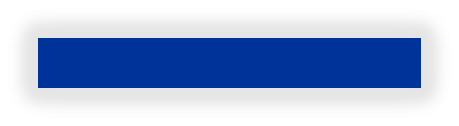 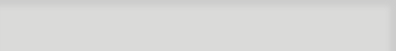 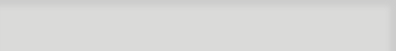 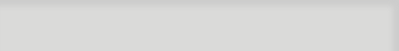 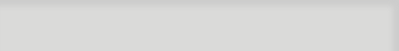 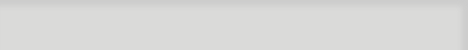 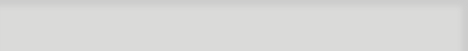 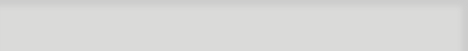 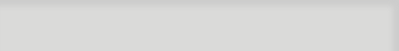 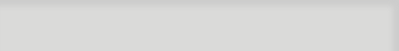 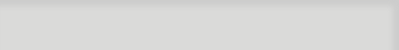 Evolution of consumption
Tax Burden on Enterprises
Import/export
Sales per  trade
Political Stability
Gross National Product
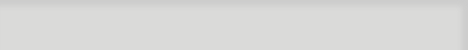 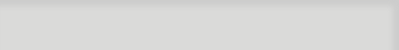 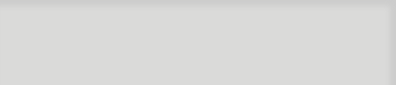 Import
Consumption
Country Risk Indicator
Exchange Ratio
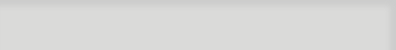 Production/Consumption
Barriers to trade
MARKET
SOCIAL AND POLITICAL INFORMATION
ECONOMIC INFOMATION
Le dimensioni (variabili) di analisi
Le dimensioni di analisi
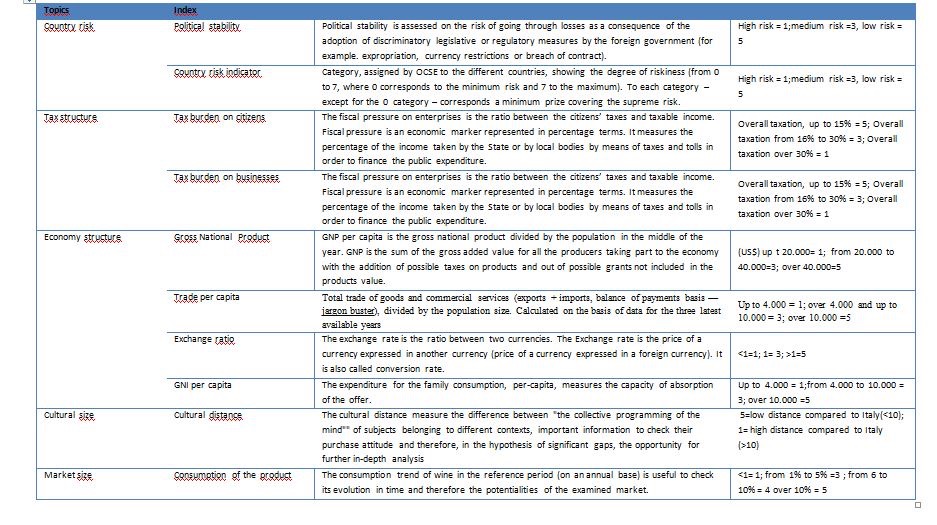 Country Market Index
12
12
13
14
16
16
Country Risk
Political Stability
Country Risk Indicator
Tax Structure
Tax Burden on Citizens
Tax Burden on Enterprises
Economic Structure
Gross National Product
Per Capita Income
Exchange Ratio
Cultural Size
Cultural Distance
Accessibility
Characters Distribution Structure
Barriers to Trade
Export Formality
Market Receptivity
Import
Balance of Trade
Italy’s Market Trade
Weight
17
Topics
Indicators
Market Size
Consumption
Le dimensioni di analisi
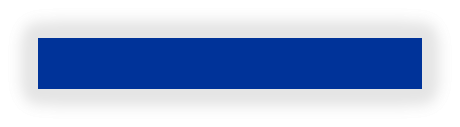 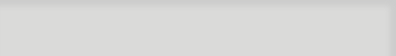 Political Stability
Country risk
La selezione dei mercati esteri: fonti informative
http://www.sace.it/GruppoSACE/content/it/consumer/research/country_info/
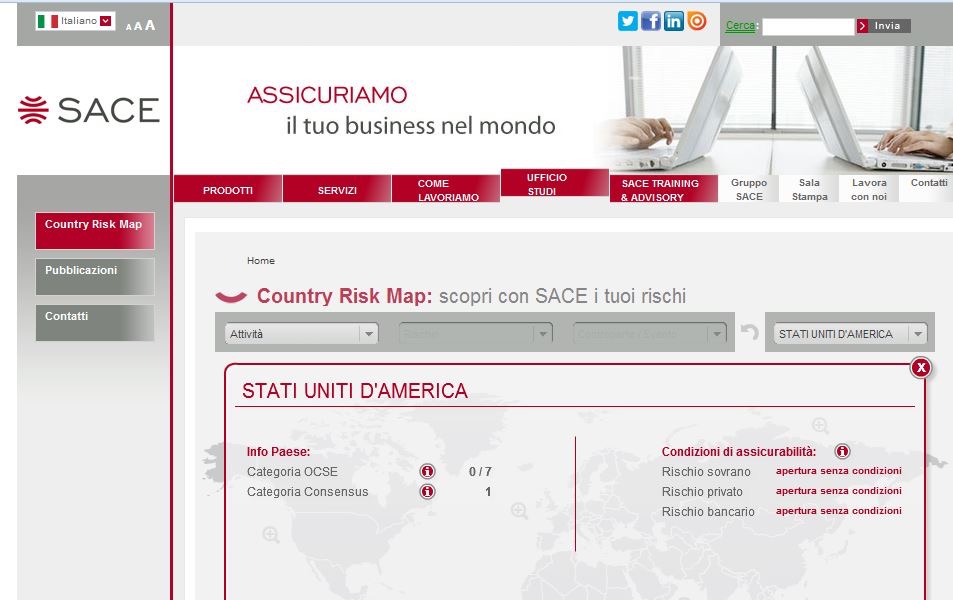 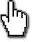 http://www.sace.it/GruppoSACE/content/download/DMG/WP_SACE_n15_CountryRisk.pdf
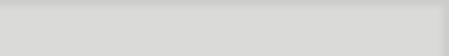 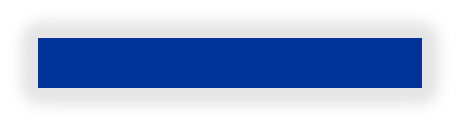 Gross National Product
Economic Structure
La selezione dei mercati esteri: fonti informative
http://www.indexmundi.com/g/g.aspx?c=us&v=67&l=it
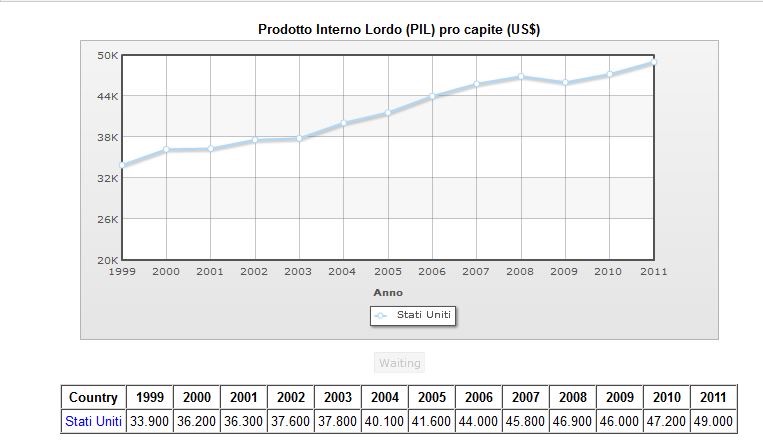 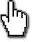 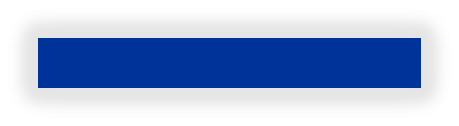 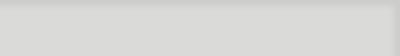 Consumption
Market   Size
La selezione dei mercati esteri: fonti informative
http://www.inumeridelvino.it/wp-content/uploads/2013/02/winemarketcouncil-2011-1.jpg
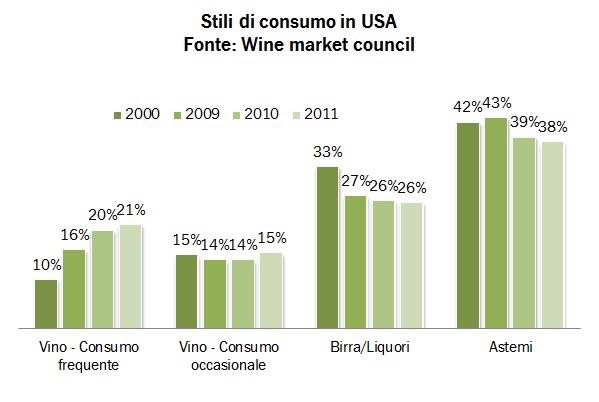 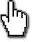 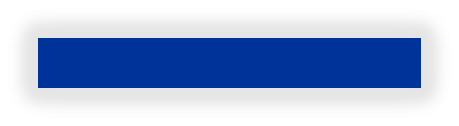 Import – export
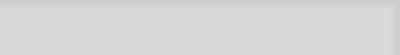 Market   Receptivity
La selezione dei mercati esteri: fonti informative
http://www.scuolaenologica.unipd.it/pdf/IlmercatodelvinonegliStatiUniti.pdf
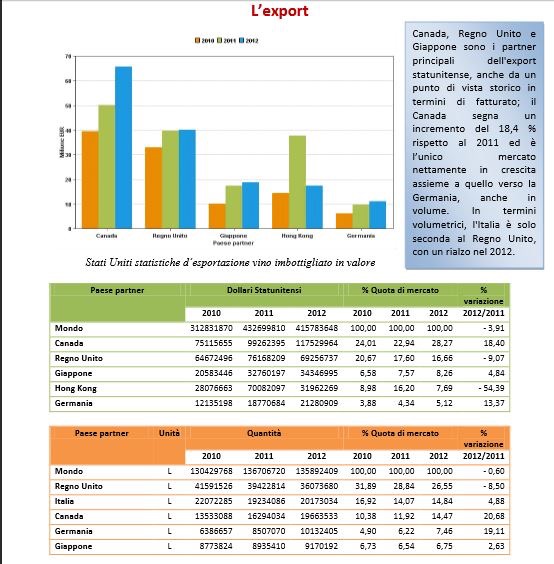 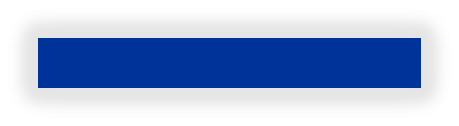 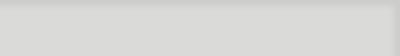 Trades
http://www.groupmra.com/pdf/Guida_Distribuzione_Vino.pdf
Market
La selezione dei mercati esteri: fonti informative
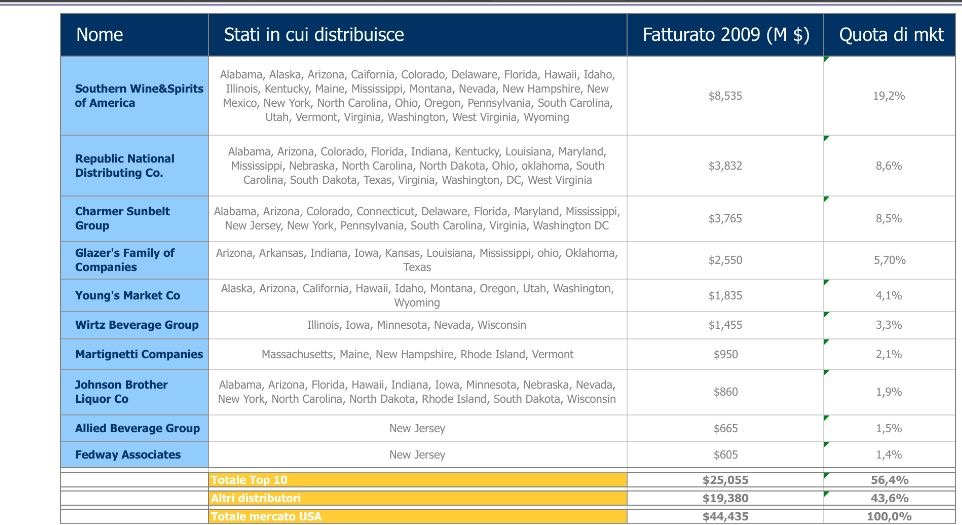 Outputs (1)
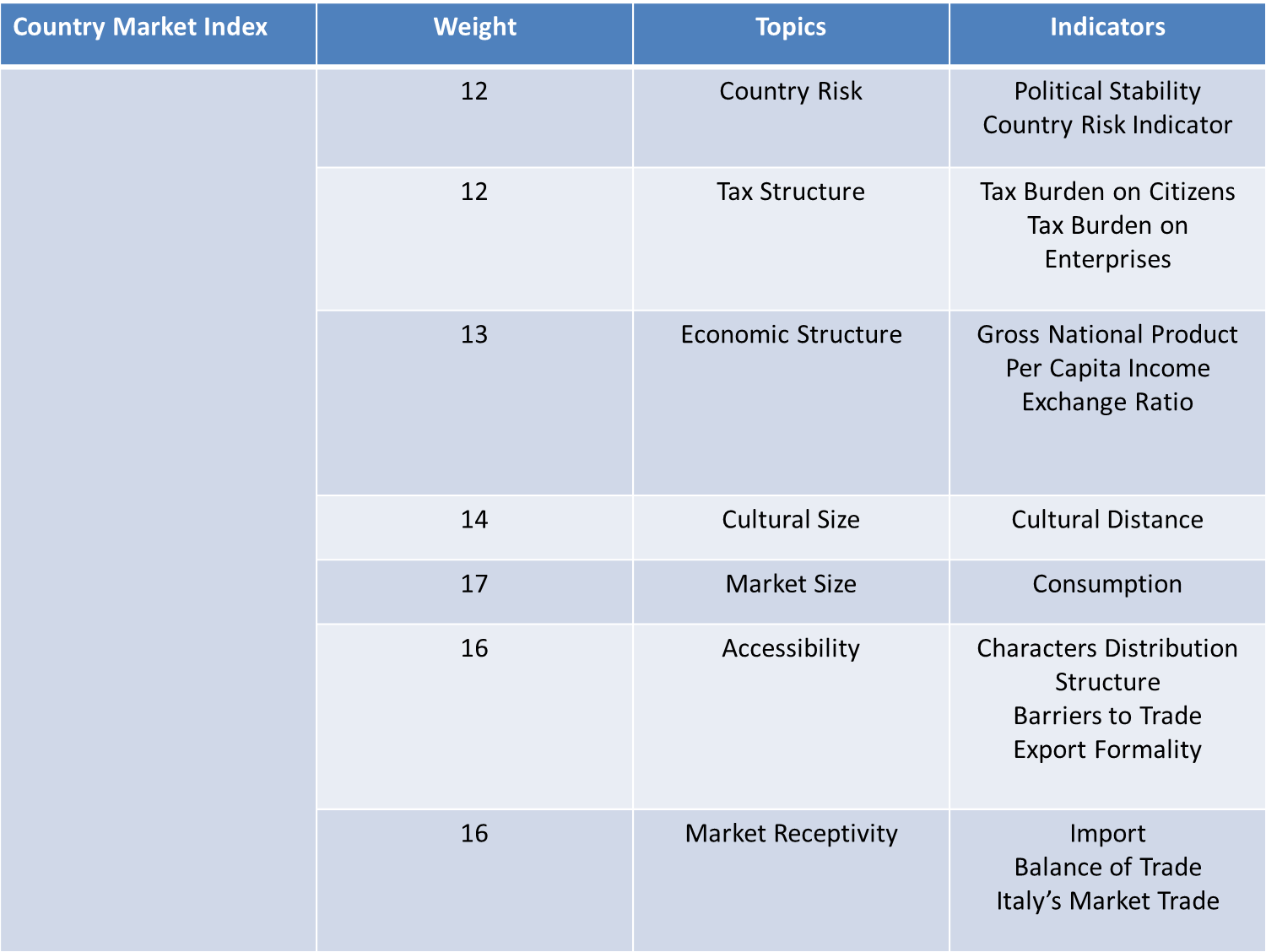 Country Market Index
Consumption
Import/export
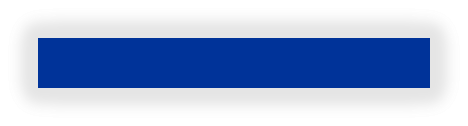 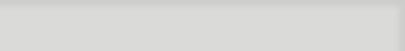 Country Risk Indicator
Tax Burden on Enterprises
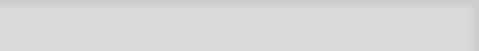 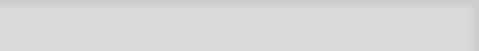 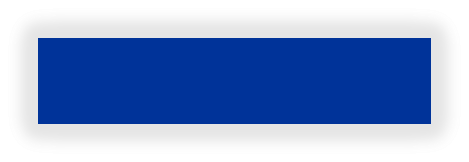 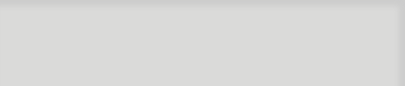 Import
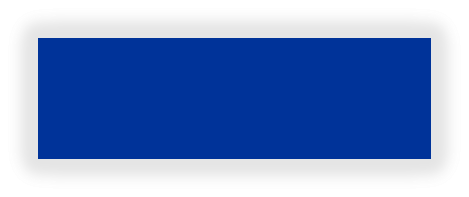 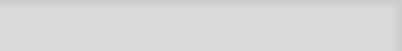 Production/Consumption
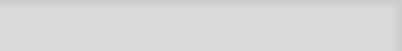 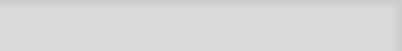 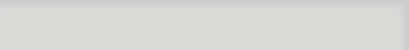 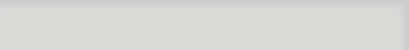 Barriers to trade
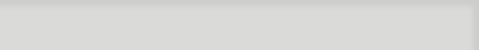 Tax Burden on Citizens
Income
Import from Italy
Exchange Ratio
Evolution of consumption
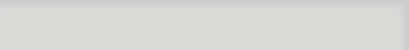 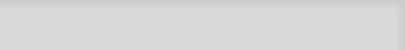 Political Stability
Sales concentration ratio
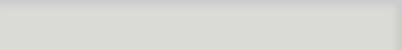 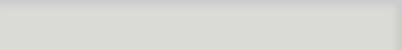 Sales per  trade
Export formality
Gross National Product
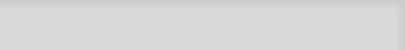 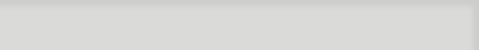 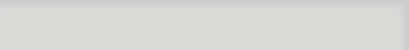 SOCIAL AND POLITICAL INFORMATION
ECONOMIC INFOMATION
MARKET
Outputs (2): ACO Matrix
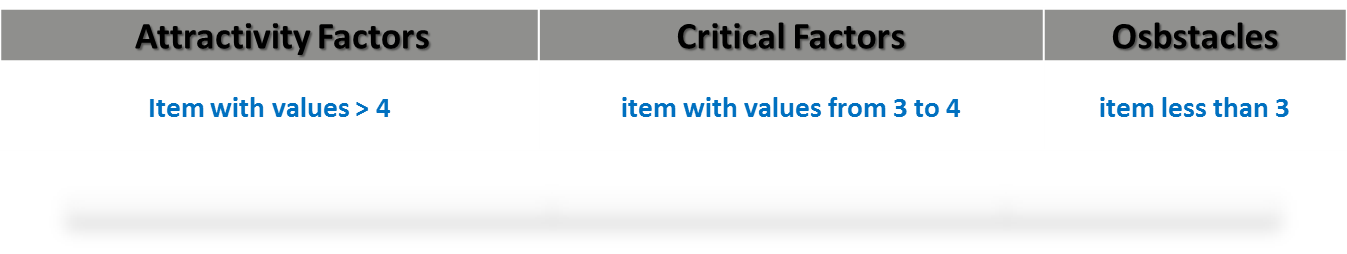 Outputs (3): ACO Matrix
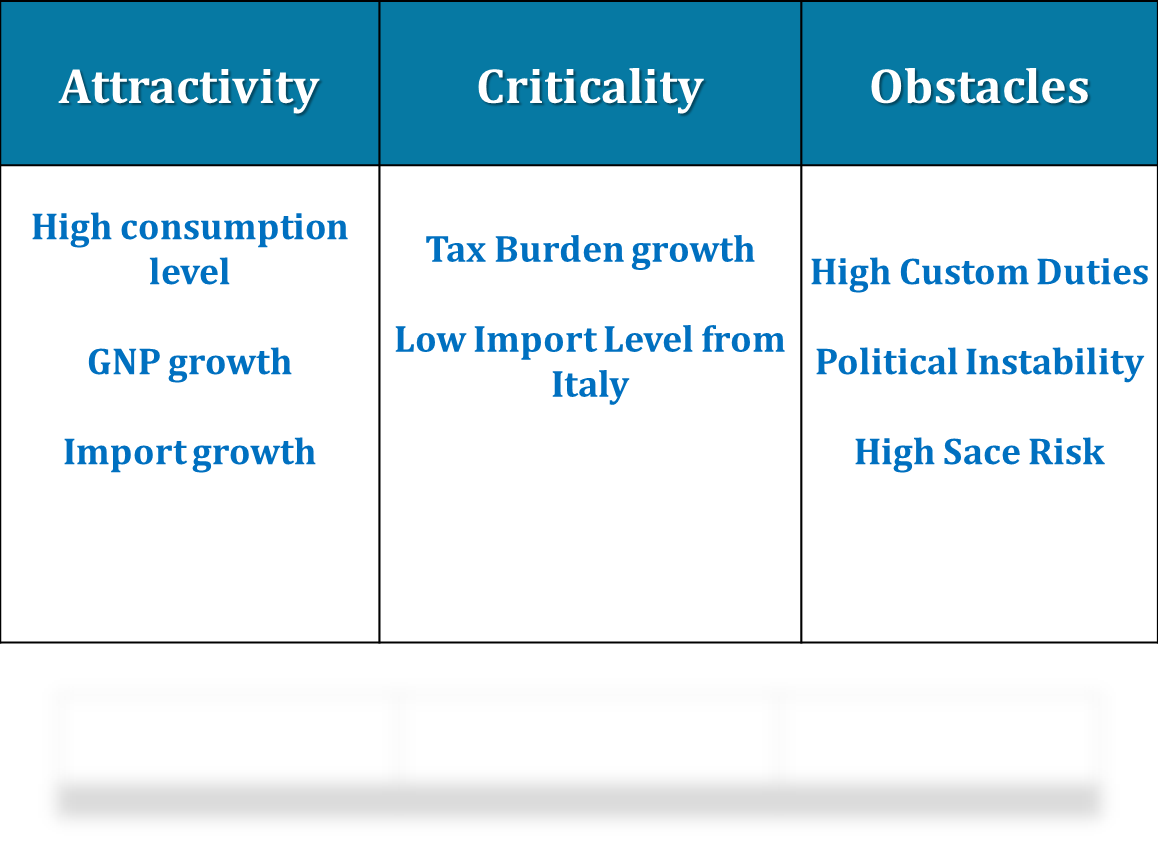 Lo strumento presenta

Vantaggi:

 Facilità di acquisizione delle informazioni   
 Auto-controllo dell’attrattività di un mercato   
 Linee guida utili nelle decisioni inerenti l’operatività sui mercati internazionali   
 Facilità d’uso   
 Sistematicità d’uso
Criticità:     
 Soggettività nella valutazione    
 Affidabilità fonti informative   
 Ponderazione delle variabili
Marketing intelligence: l’insieme delle attività finalizzate a raccogliere, sintetizzare ed analizzare i mercati, l’ambiente e la competizione esistente al fine di produrre informazioni utili per le decisioni d’impresa
Market screening: definisce il processo di identificazione ed analisi delle informazioni importanti per la scelta dei mercati con un maggiore livello di attrattività
Prof. Antonio Iazzi
Università del Salento
antonio.iazzi@unisalento.it